НАИБОЛЕЕ ВОСТРЕБОВАННая НА РЫНКЕ ТРУДА, НОВая И ПЕРСПЕКТИВНая ПРОФЕССия, ТРЕБУЮЩая СРЕДНЕГО ПРОФЕССИОНАЛЬНОГО ОБРАЗОВАНИЯГРАФИЧЕСКИЙ ДИЗАЙНЕР
Особенности профессии ГРАФИЧЕСКИЙ ДИЗАЙНЕР
Графический дизайнер — это специалист, который занимается оформлением окружающей среды средствами графики, придает продукту, сервису, компании особую стилистическую индивидуальность. Дизайнеры создают макеты обложек и страниц, разрабатывают или подбирают шрифты, самостоятельно иллюстрируют либо создают коллажи из фотографий и рисунков, работают над фирменным стилем. Профессия дизайнера требует наличия хорошего вкуса и креативного мышления. Он должен владеть базовыми графическими программами Adobe: Photoshop, Illustrator и InDesign. Дизайнерам также часто приходится осваивать мультимедийных программы (After Effects, Maya), основы HTML и CSS, карандашный рисунок и типографику.
Работа графического дизайнера — это союз творчества и логики. Графический дизайнер решает одновременно несколько сложных и важных задач. Продукт, создаваемый им (логотип, шрифт и др.), должен быть ярким, запоминающимся и неповторимым, учитывать специфику организации, для которой он разрабатывается, и при этом быть пригодным для печати. Один из основных видов деятельности графического дизайнера — создание фирменного (корпоративного) стиля компании, то есть разработка логотипа, цветовой гаммы, шрифта и т.д. Поэтому на плечи дизайнера ложится большой груз, так как конечный результат должен быть уникальным, ярким и легко запоминающимся.
Обязанности: 
Разработка дизайна
Осуществление приема заказов на разработку графической части оригинал-макетов рекламных объявлений и элементов оригинал-макетов, а также пожеланий и требований, необходимых для их создания — одна из ключевых задач графического дизайнера. Он также осуществляет:
- создание графической части оригинал-макетов рекламных объявлений и прочих материалов и документов;
- cоздание графической части коммерческой рекламы, предназначенной для презентации рекламных возможностей потенциальным рекламодателям;
- контроль соответствия изготавливаемых оригинал-макетов рекламных объявлений и графических элементов оригинал-макетов требованиям Закона о рекламе, требованиям заказчика, ответственного сотрудника службы рекламы, внутренним требованиям, существующим в организации, требованиям качества.
Образовательные учреждения осуществляющие подготовку по профессии ГРАФИЧЕСКИЙ ДИЗАЙНЕР
Уровень средней зарплаты за последние 12 месяцев: ГРАФИЧЕСКИЙ ДИЗАЙНЕР в Московской области
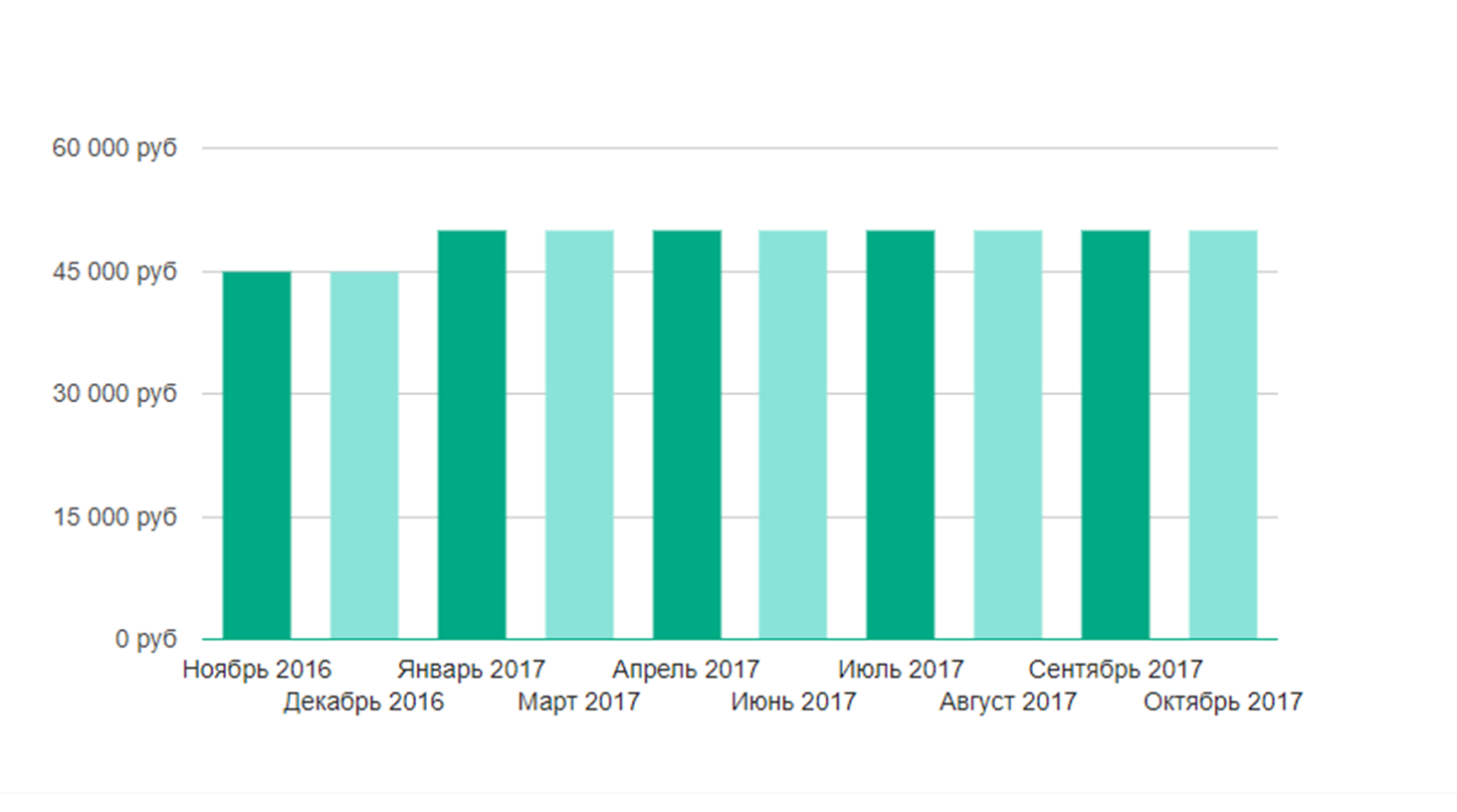 Распределение вакансии ГРАФИЧЕСКИЙ ДИЗАЙНЕР по областям Московской области
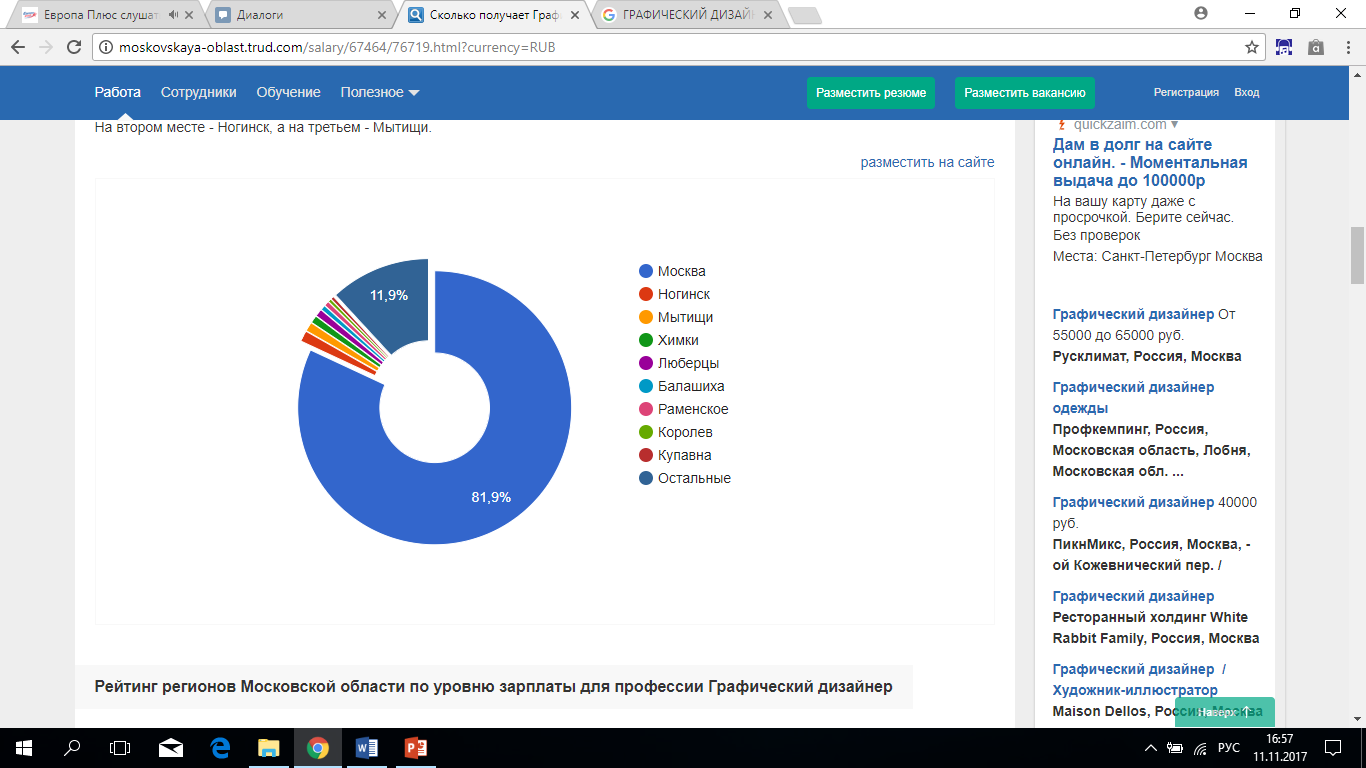